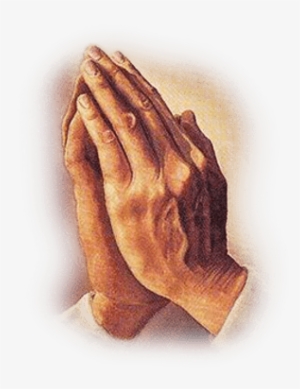 Can We ReceiveSalvation by Prayer?
Does the Bible teach that we can obtain eternal salvation simply by praying to God and asking for it?
Matthew 7:21
Richie Thetford									            www.thetfordcountry.com
Child of the Devil and the Child of God
Child of the Devil
Child of God
John 8:41-47
John 1:9-13
Matthew 6:24
“Now we know that God does not hear sinners; but if anyone is a worshiper of God and does His will, He hears him.” John 9:31
Richie Thetford									            www.thetfordcountry.com
Child of the Devil and the Child of God
Many religious people believe that a sinner can pray himself into salvation
“Just fall on your knees and ask Jesus to come into your heart.” “Ask God to save you for Jesus’ sake.”
Nowhere does God’s word command a person who is not a child of God to pray
If so, then what is he to pray for?
Proverbs 15:8
Proverbs 28:9
Richie Thetford									            www.thetfordcountry.com
For WHAT May A Sinner Pray For?
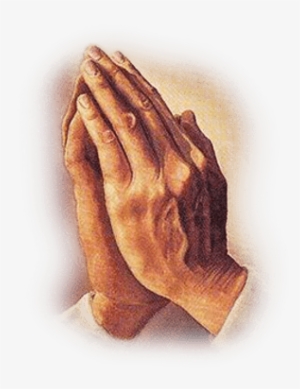 For God to love him?
John 3:16; Romans 5:8
For grace?
Titus 2:11; Romans 1:16
For faith?
Hebrews 11:6; Ephesians 2:8-9;Romans 10:17; Galatians 3:26-27; James 1:6
Only those who have obeyed the gospel can pray “in faith”
Richie Thetford									            www.thetfordcountry.com
For WHAT May A Sinner Pray For?
For God to have mercy on him?
Isaiah 55:7; Romans 9:15
To be born again?
John 3:3-5; 1 Peter 1:22-23
For salvation?
Romans 10:13; Mark 16:16
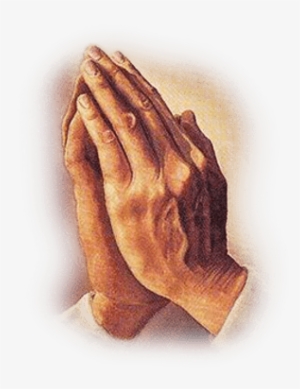 Dear God, I know that Jesus is Your Son, and that He died on the cross andwas raised from the dead. I know I have sinned and need forgiveness.I am willing to turn from my sins and receive Jesus as my Savior and Lord.Thank you for saving me. In Jesus’ name, Amen.”
Richie Thetford									            www.thetfordcountry.com
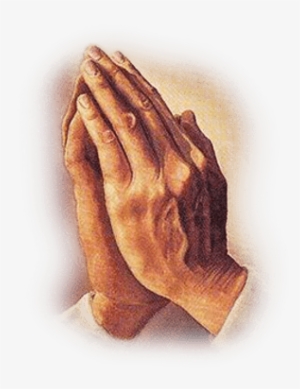 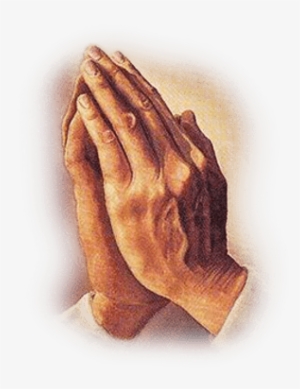 Conclusion
We can’t pray for something God will not do
Prayer will not save us – obedience to Hisinspired Word will
The child of the devil will inherit an eternal fire!
2 Thessalonians 1:7-9
Are You...
A child of the devil or a child of God?
Richie Thetford									            www.thetfordcountry.com